2019臺北醫學大學國際腦中風論壇Taipei Medical University International Stroke Summit （TMUISS）April 26-27,2019
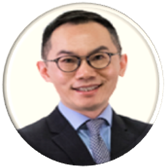 MOK Chung Tong,Vincent
(Hong Kong)
Topic:Cerebral Small Vessel Disease and Cognitive impairment
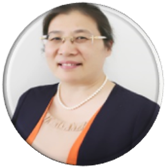 Yun Xu(China)
Topic:Precision Medicine in anti-platelet therapy for stroke
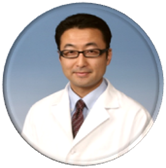 IguchiYasuyuki
(Japan)
Topic: cryptogenic stroke
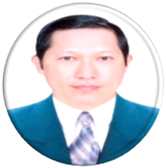 LE Van Tuan(Vietnam)
Topic:post-stroke cognitive impairment at 3 months
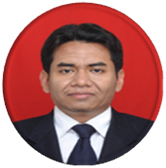 Rusdy GhazaliMalueka,(Indonesia)
Topic:Prevalence of Stroke and the Associated Risk Factors in Yogyakarta,Indonesia
線上報名網址
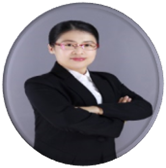 Ke Han(China)
Topic:靜脈腦血流調控
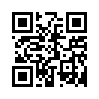 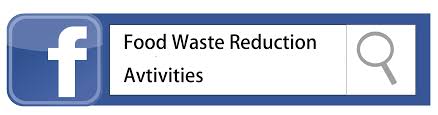 TMUISS